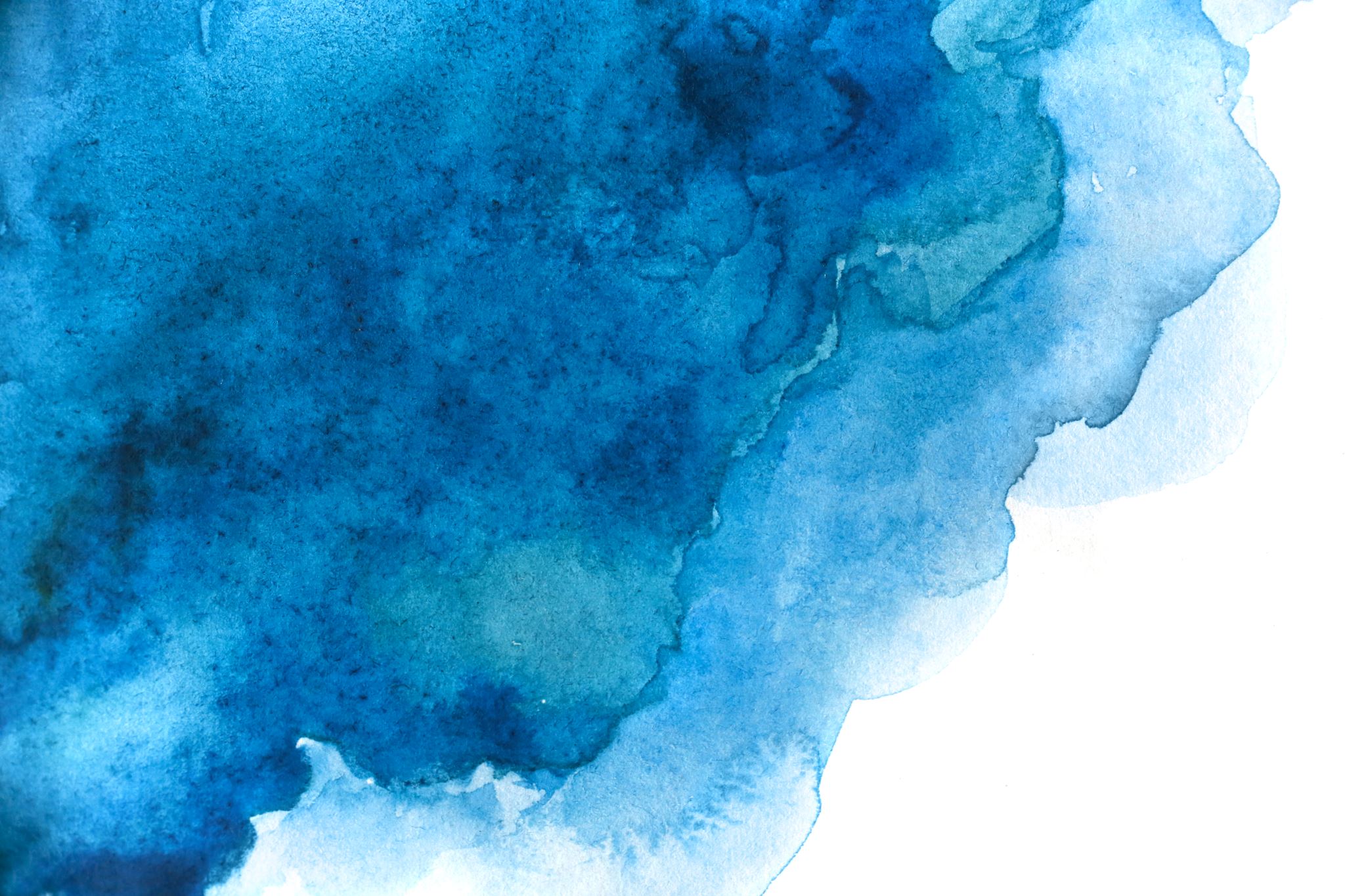 Journée Académique Philosophie   Vendredi 9 juin 2023 Canopé Amiens
Atelier « L’enseignement de la philosophie à l’épreuve des classes sociales »
L’enseignement de la philosophie à l’épreuve des classes sociales
L’enseignement de la philosophie en France participe-t-il du phénomène de « tri social » et de creusement des inégalités scolaires ?

Si oui, pourquoi et jusqu’à quel point ? 

Quelles solutions pédagogiques pouvons-nous mettre en œuvre dans nos classes pour limiter ce phénomène ?
L’enseignement de la philosophie à l’épreuve des classes sociales
Cadre : 

Interroger l’existence factuelle des inégalités scolaires

Interroger leur corrélation avec les inégalités sociales

Interroger leur corrélation avec le facteur ethno-liguistique et le genre

Interroger les discriminations systémiques
L’enseignement de la philosophie à l’épreuve des classes sociales
Distinguer la manière dont le problème se pose selon les secteurs (privé/public), les types de lycées (général, technologique, pro), les territoires (urbain centre-ville, péri-urbain favorisé, péri-urbain défavorisé, rural, intermédiaire, etc.).

Distinguer d’éventuelles inégalités justes des inégalités injustes.

Interroger la place de l’enseignement de la philosophie dans le phénomène : son statut de discipline et d’épreuve « terminale » la dédouane-t-elle de toute responsabilité ?

Envisager des pistes pédagogiques concrètes pour limiter le phénomène.
L’enseignement de la philosophie à l’épreuve des classes sociales
Références 
Généraliste :
Jean-Paul Delahaye, L’école n’est pas faite pour les pauvres. Pour une école républicaine et fraternelle, Ed. Le bord de l’eau

Spécialisée : 
Rémy David, Difficile égalité des chances : l'enseignement de la philosophie entre aristocratisme républicain et démocratisation improbable.
Dans Rue Descartes 2012/1 (n° 73), pages 103 à 131, Éditions Collège international de Philosophie,ISSN 1144-0821, Distribution électronique Cairn.info pour Collège international de Philosophie.